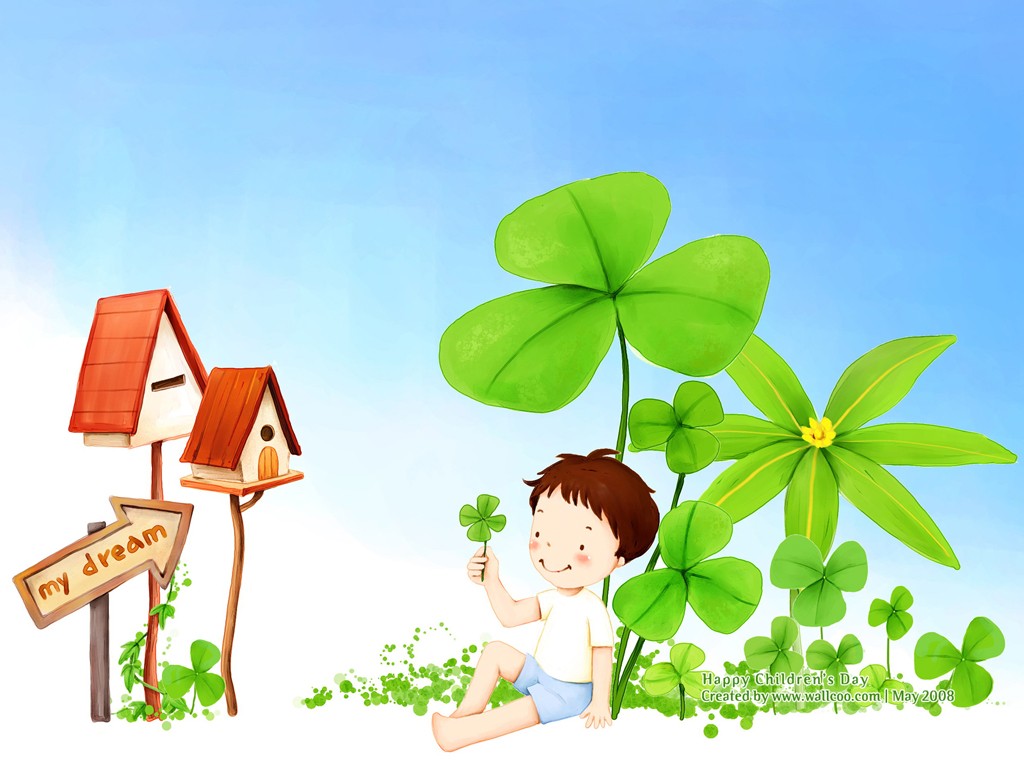 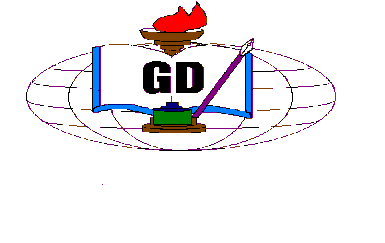 Chủ đề: Nghề nghiệp
Đề tài: Ngày hội của cô giáo
Lớp: lá 1
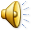 Ngày dạy:19/11/2024
GV: Nguyễn Thị Lệ Diễm
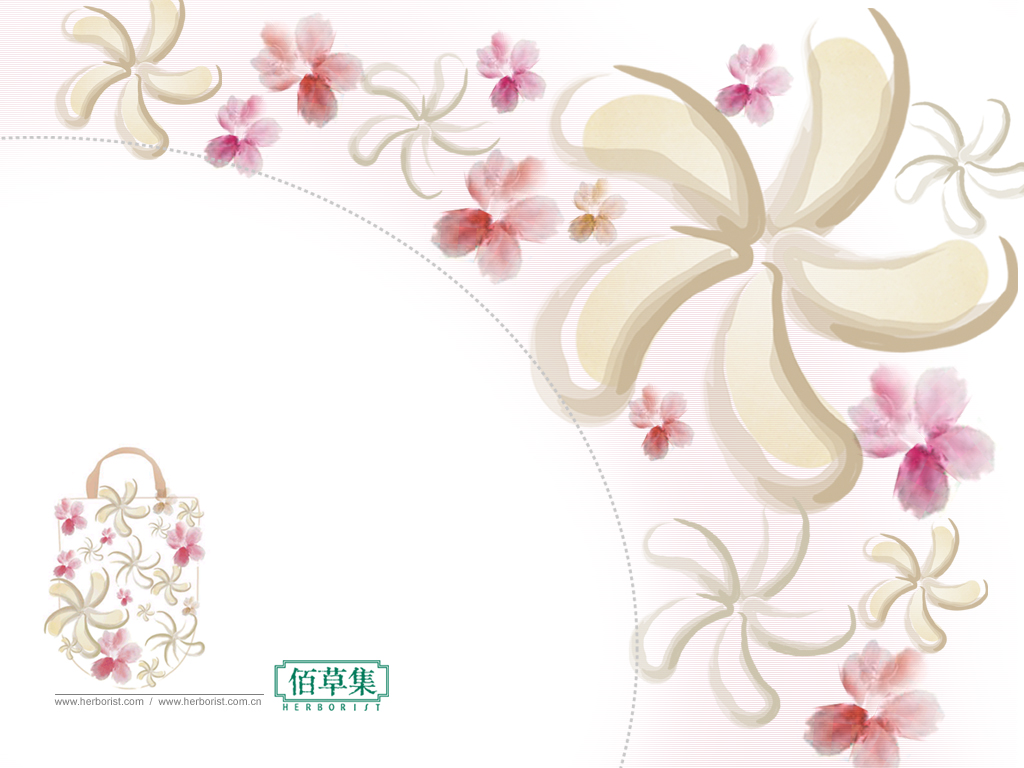 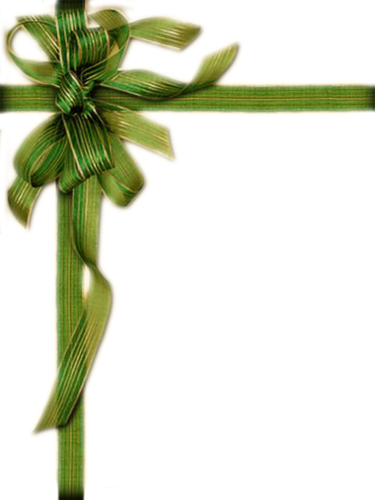 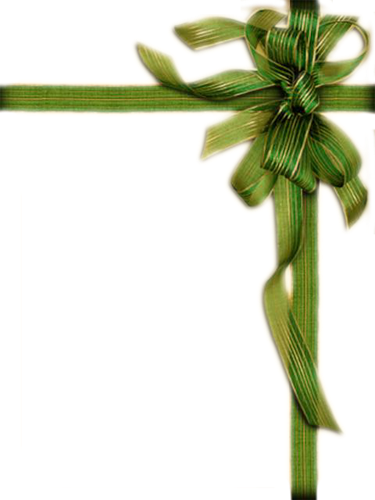 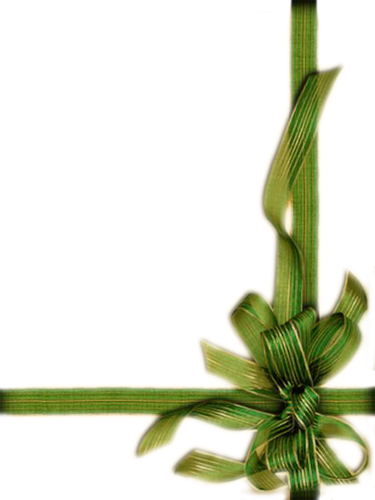 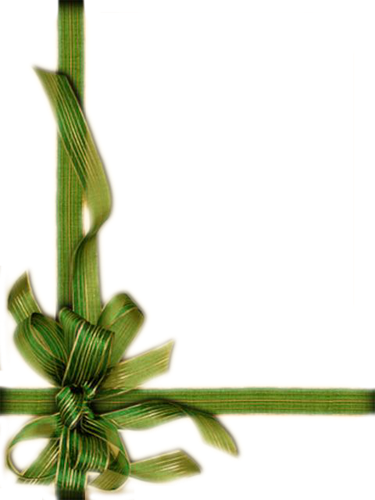 * Hoạt động1:Ổn định tổ chức - Gây hứng thú
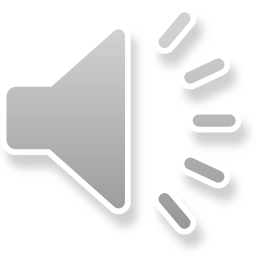 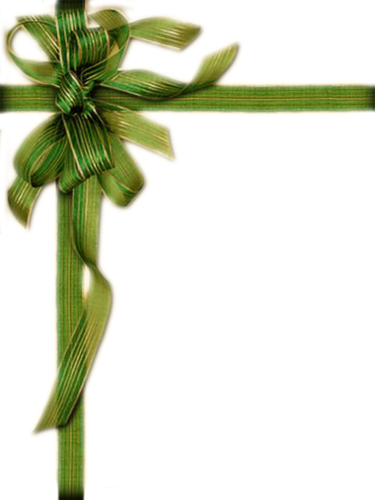 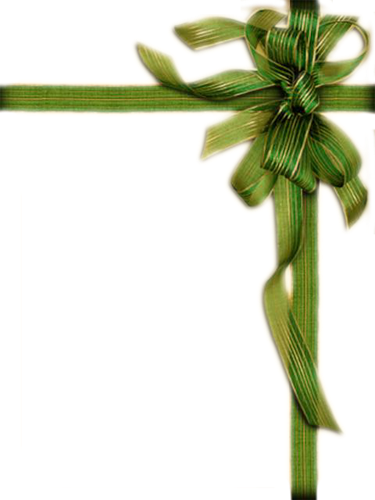 Hoạt động 2: 
Quan sát – Đàm thoại về các hoạt động trong ngày 20/11
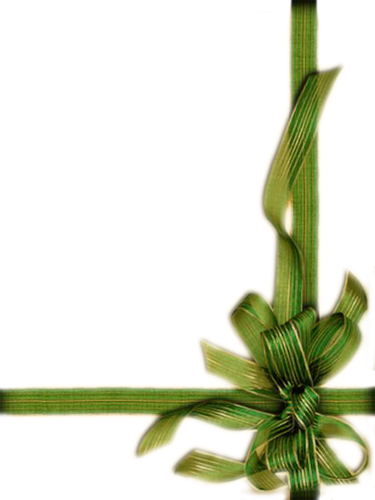 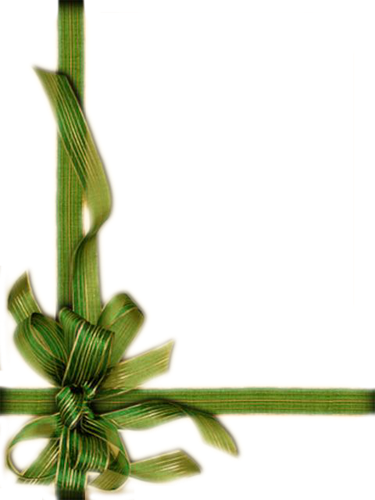 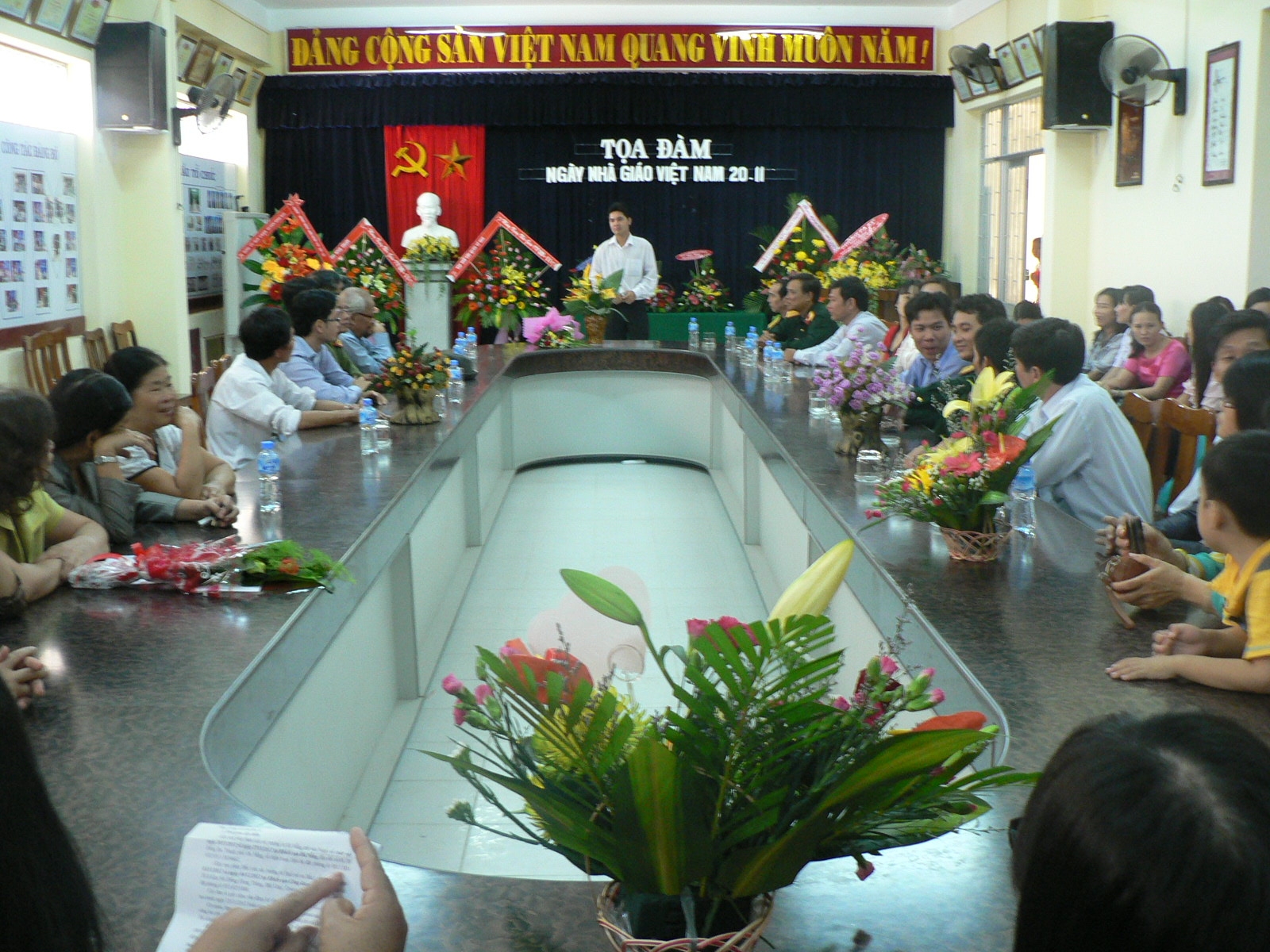 Tọa đàm ngày nhà giáo Việt Nam 20-11
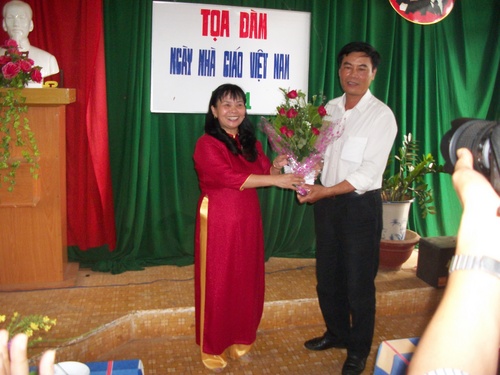 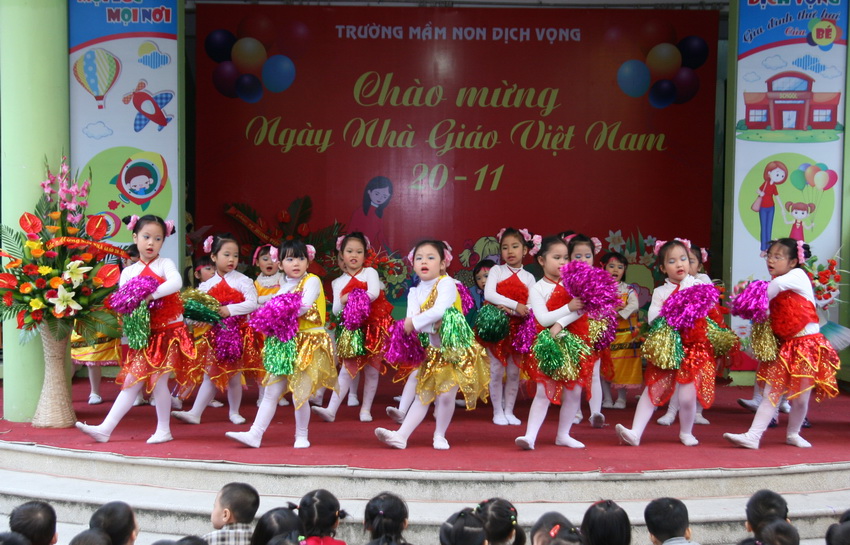 Biểu diễn văn nghệ
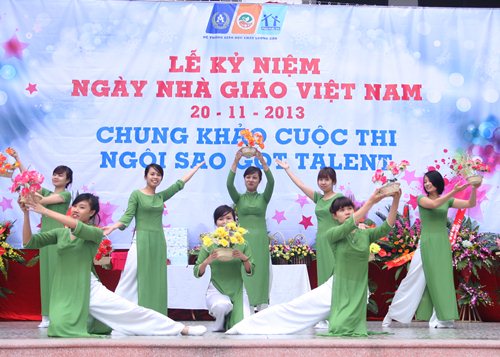 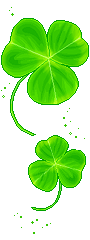 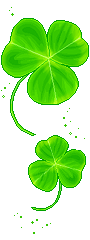 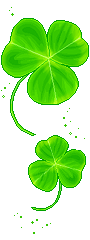 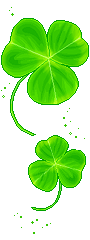 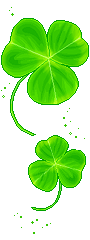 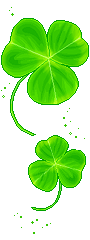 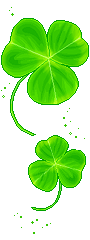 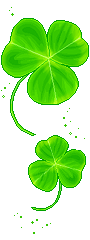 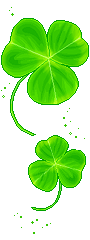 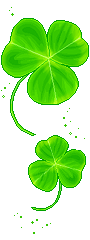 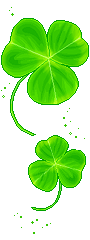 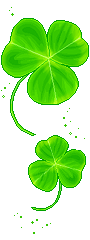 Hoạt động 3:  Cũng cố kiến thức
Trò chơi: Thử tài bé yêu
1
Phụ nữ Việt Nam
A
TL QĐND Việt Nam
B
C
Thầy thuốc Việt Nam
D
Ngày 20/11 là ngày gì?
10
1
2
4
6
7
9
HÕt giê
3
5
8
Nhà giáo Việt Nam
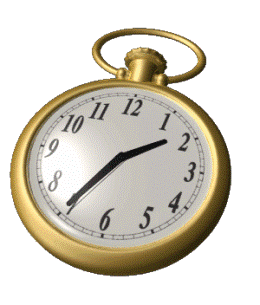 3
Hoạt động nào diễn ra trong ngày 20/11
4
HÕt giê
1
2
3
6
10
5
7
8
9
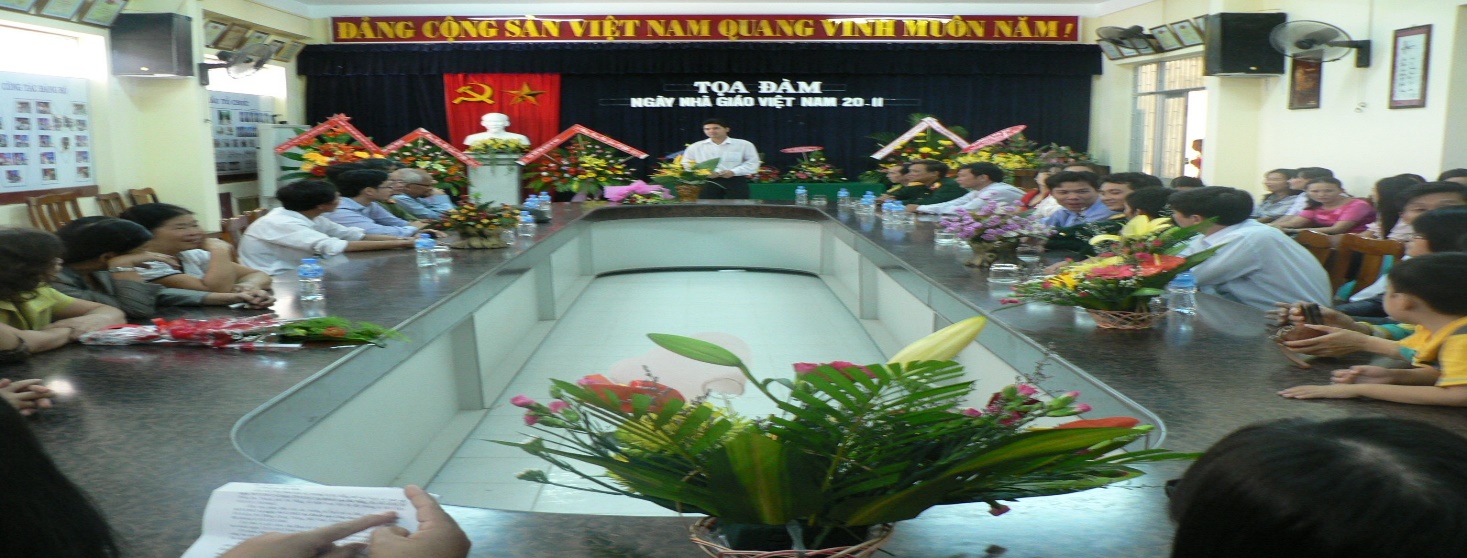 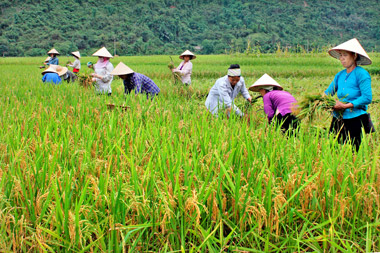 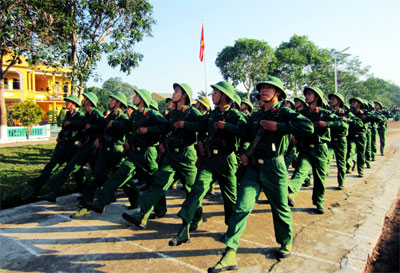 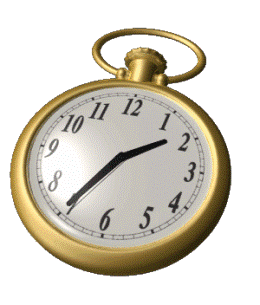 4
Tình cảm của các cháu
 dành cho cô giáo trong ngày 20/11
HÕt giê
1
2
3
4
5
6
7
8
9
10
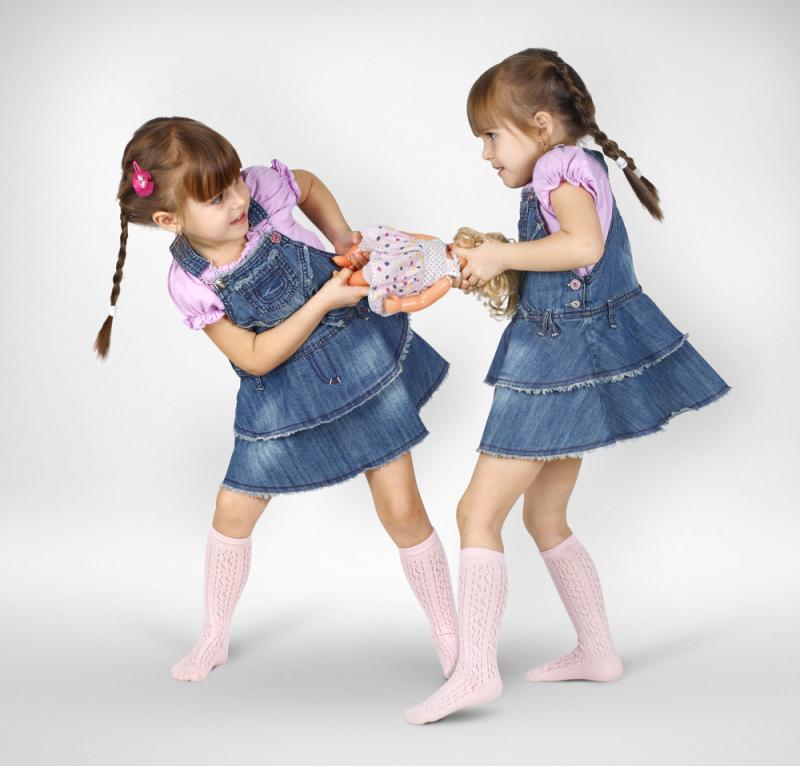 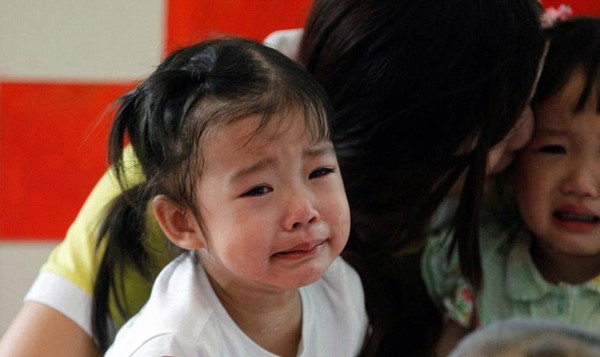 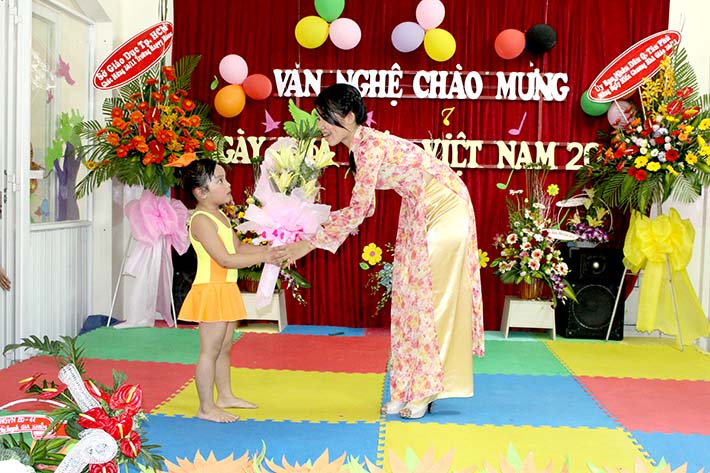 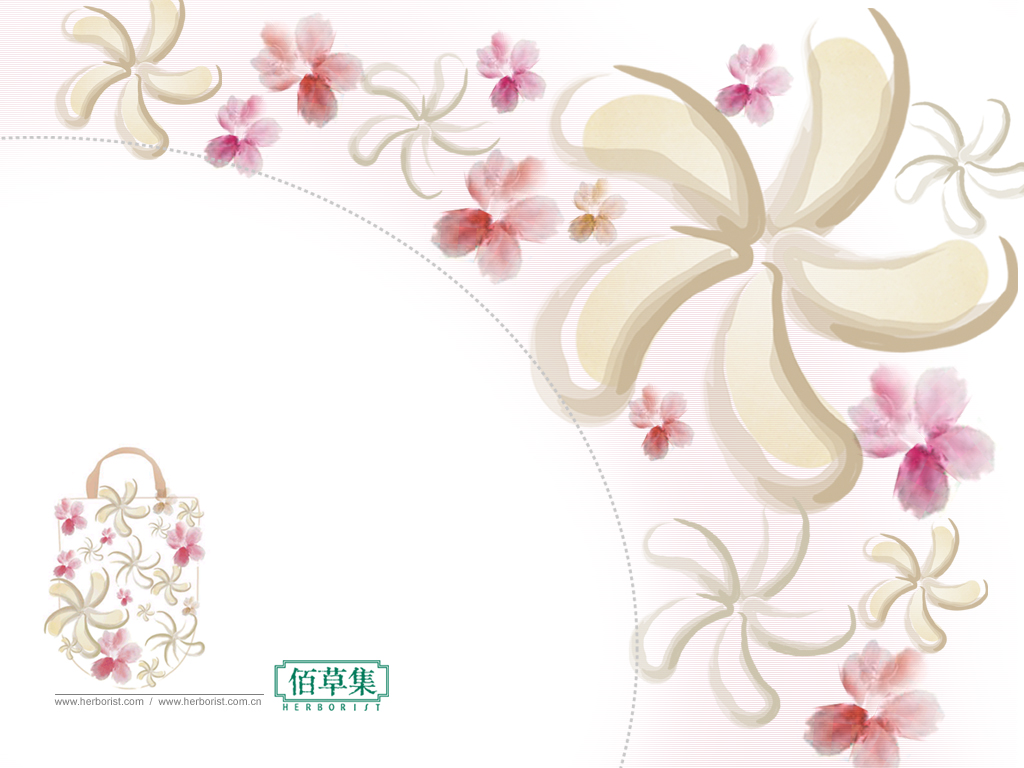 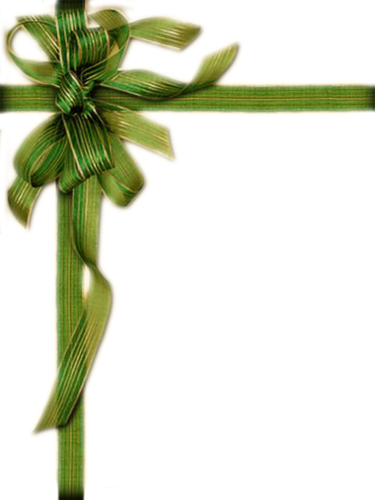 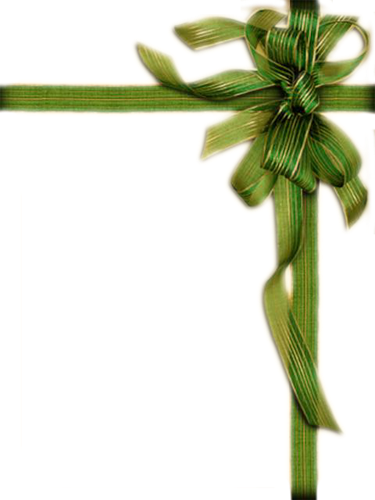 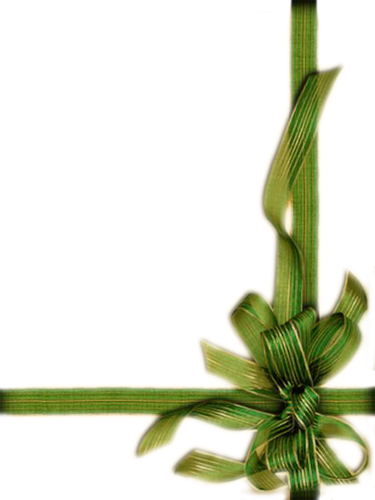 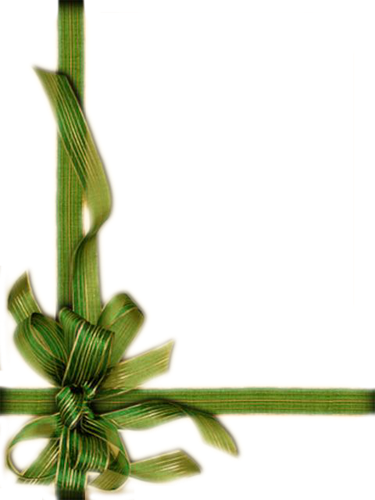 Trò chơi: Thi xem ai nhanh
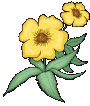 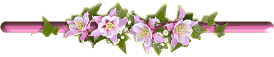 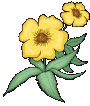 Bài học đến đây đã kết thúc.
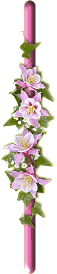 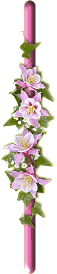 Chúc các cô giáo mạnh khỏe.
Các con chăm ngoan, học giỏi
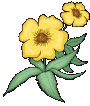 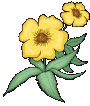 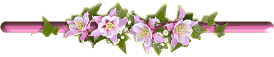